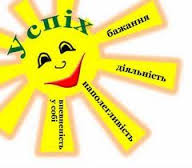 Можливості сучасного виховного заходу для формування успіху як основного пріоритету
Підготувала: практичний психолог
Любарського професійного ліцею
 Гадомська Інна Олександрівна
Успіх - напевно, єдине, до чого прагнуть всі. Більшість з нас прагне його досягти, але як це зробити знають лише одиниці. Саме поняття успіху у кожного з нас різне: дехто прагне матеріальних благ, інші – особистого щастя, треті реалізують себе в кар’єрі або у творчості, а дехто якимось чином комбінує те й інше. Але всіх нас об’єднує прагнення успіху, розуміння якого в кожного своє, індивідуальне. Тобто досягнення успіху означає для людини реалізацію її найбільш значущих прагнень.
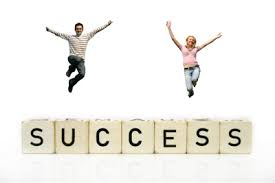 Успіх нічому не вчить. 
                                                                  Він тільки переконує розумних людей,                                       що вони не можуть програти. 
Білл Гейтс


Успіх приходить до тих, хто рухається вперед,
до тих, хто розподіляє свої сили з розумом. 
Людина лише там чогось домагається,
де вона сама вірить у свої сили. 			 
Людвіг Фейєрбах

Ситуація успіху – це суб’єктивний психологічний стан задоволення результатом фізичного або морального напруження виконавця справи, творця явища.
О. Пєхота
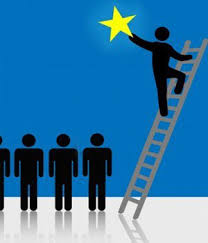 «Дати дітям радість праці, радість успіху у навчанні, збудити в їхніх серцях почуття гордості, власної гідності – це перша заповідь виховання. У наших школах не повинно бути нещасливих дітей, душу яких гнітить думка, що вони ні на що не здібні. Успіх у навчанні – єдине джерело внутрішніх сил дитини, які породжують енергію для переборення труднощів, бажання вчитися».В.О.Сухомлинський«Головна мета української системи освіти – створити умови для розвитку і самореалізації кожної особоистості як громадянина України…».Національна доктрина розвитку освіти України у XXI столітті«Завданням загальної середньої освіти є формування особистості учня, розвиток його здібностей і обдарувань».Закон України «Про загальну середню освіту»
Виходячи із головної мети навчально-виховного процесу (формування всебічно-гармонійно розвиненої особистості з метою підготовки її до життя і праці у сучасному суспільстві),  процес навчання та виховання відіграє велику роль у самореалізації учня. Саме прагнення успіху втілює потребу людини в самореалізації. Самореалізація, у свою чергу, передбачає розкриття потенціалу особистості та реалізацію її здібностей, нахилів. 
У процесі  формування успішної особистості учня важлива роль належить педагогові, діяльність якого повинна бути націлена на те, щоб допомогти дитині зрости в успіху, забезпечити успіх у навчанні, розкрити його власний потенціал.
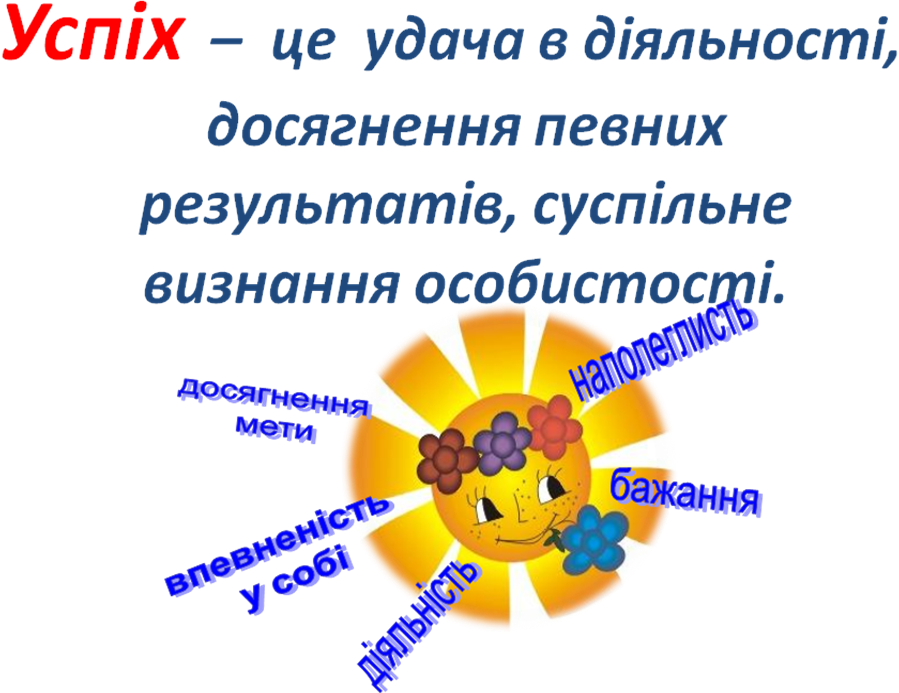 З педагогічної точки  зору  успіх  –  це  досягнення  значних результатів в діяльності, як окремо взятої особи, так іколективу в цілому.Сподівання успіху живе у кожній дитині. Однак, успіх гарантований не для будь-кого, а лише для того, хто докладає зусиль, хто готовий подолати труднощі. Про це говорить вислів В. Сухомлинського: «Дитина повинна бути переконана, що успіхом він зобов'язаний, перш за все, самому собі. Допомога вчителя, якою б ефективною вона не була, все одно повинна бути прихованою».
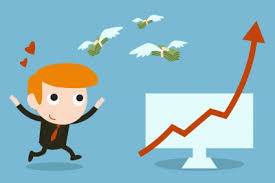 Головний сенс діяльності педагога полягає в тому, щоб створити кожній дитині ситуацію успіху на уроці і в позаурочний час, дати їй можливість пережити радість досягнення, усвідомити свої здібності, повірити в себе, адже, успішною може стати будь-яка людина, якщо вірить у себе та працює задля цього.
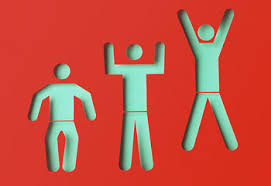 У цій педагогічній технології учнів умовно поділяють на такі групи:
1. «Надійні» – це учні, які мають добрі здібності, сумлінно ставляться до виконання своїх обов’язків, активні у громадській роботі, самостійні, впевнені у собі, рівень їх домагань адекватний можливостям. У навчальному закладі такі діти почуваються спокійно, впевнено, захищено. Взаємини у сім’ї, зазвичай, добрі.
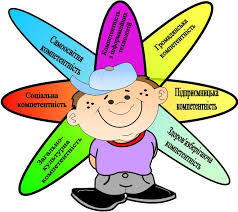 2. У «Впевнених» – здібності можуть бути і вищими, ніж у „надійних”, але система не відлагоджена. Періоди підйому, злету змінюються розслабленням, спадом. Діти дуже емоційно реагують і на досягнення, і на поразки. Недоліки таких учнів: збої в роботі, швидке звикання до успіхів, переростання впевненості у самовпевненість. Ростуть такі діти у дружніх, дбайливих сім’ях.
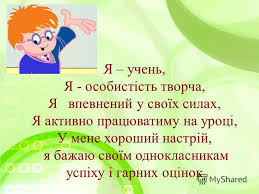 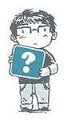 3. Учні категорії – «Невпевнені» – цілком успішні особистості, пізнавальні інтереси яких пов’язані, зазвичай, з навчанням. Мають добрі здібності і відповідально ставляться до справи, але невпевнені у своїх силах. Причинами можуть бути: занижена самооцінка, нестійкий настрій, складна атмосфера в сім’ї, епізодичні поразки тощо. Найбільш хворобливо такі учні реагують на упередженість вчителів і необ’єктивне оцінювання.
4. «Зневірені» мають непогану підготовку, здібності, успіхи в навчанні. Однак, після відчутої колись радості сподівань, що здійснилися, з різних причин втратили її. Причини відчаю: серія поразок, безтактність педагога, позиція в сім’ї . Педагогам слід знати, що чим менше у дитини надії на успіх, тим скоріше вона замикається у собі і виставляє щодалі більш глибокий захист проти втручання. Така дитина легко стає „білою вороною” через свою вразливість, нестандартність, небажання змінювати свій світогляд.
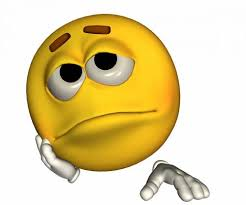 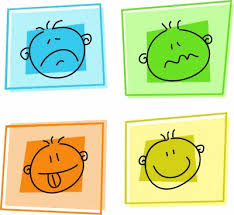 Для того, щоб формувати позитивну «Я-концепцію» в учня, необхідно:- бачити в кожному унікальну особу, поважати її, розуміти, приймати, вірити в неї («Всі діти талановиті»);-створювати ситуації успіху, схвалення, підтримки, доброзичливості, щоб навчання приносило радість («Це дуже важливо, і у тебе неодмінно вийде... — І це зовсім не складно. Навіть якщо не вийде — нічого страшного»);-розуміти причини дитячого незнання і неправильної поведінки, усувати їх, не наносячи збитку гідності «Я-концепції» дитини («Дитина хороша, поганий його вчинок»);-допомагати дітям реалізовувати себе в діяльності («У кожній дитині – диво, чекай його»).
Прийоми створення ситуації успіху на виховних заходах:1. «Невтручання» — максимальне надання самостійності увирішенні проблеми.2. «Холодний душ» — учителю не слід поспішати з поліпшенням оцінок, він не тільки не «поливає бальза­мом» зачеплене самолюбство, але й трохи «підсипає солі» (за А.С.Макаренком).3. «Анонсування» — спершу треба обговорити з уч­нем, що йому потрібно буде зробити, провести «репетицію» майбутньої події. 4. «Гидке каченя» — важливо вчасно побачити позитивні якості учнів, ство­рити всі можливі умови для тих, кому так необхідно, щоб хтось повірив у них, допоміг удосконалитися.5. «Емоційне заохочення» — уселити в дитину віру в себе, похвалити за будь-що, навіть незначне; усмішкою, поглядом дати зро­зуміти учню, що серце, душа вчителя розкриті для нього.
6. «Сходинки до успіху» — крок за кроком підніма­тися разом з учнем сходинками знань.   7. «Емоційне блокування» — це обмеження розгор­тання образи, розчарування, утрати віри у власні сили. Треба допомогти учневі пересилити свою невдачу, знайти її причину, переорієнтувати його з песимістич­ної оцінки подій на оптимістичну.8. «Стабілізація» — створення умов для того, щоб загальна позитивна реакція групи на діяльність учня не стала одноразовою, а, по можливості, часто повторю­валась.9. «Даю шанс» — спеціально підготовлена педаго­гом ситуація, за якої учень дістає можливість неочікувану для самої себе розкрити власні можливості, здібності.10. Прийом «Сповідь» — щире звернення до найкра­щих дитячих почуттів, розкриття перед учнем стану своєї душі. Однак цей прийом може дати очікуваний ефект лише в разі правильного прогнозування вчите­лем відповідної реакції учня.
12. «Стеж за нами» використовується для учнів з інтелектуальною занехаяністю, з лінощами дум­ки. Сенс його полягає в тому, щоб дати можливість учневі відчути радість визнання в собі інтелектуальних сил.13. «Емоційний сплеск» — це спроба дати емоційний заряд упевненості в тяжку для учня хвилину, нагадавши йому про його великі інтелектуальні можли­вості, звільнити від психологічної затисненості енергію, думку, знання.14. «Обмін ролями» дає учням можливість проявити себе, наприклад, у ролі учителя, показує дітям, що вони здатні робити набагато більше, ніж від них очікують.15. «Створення ситуації змагань» — завдання педа­гога — виявлення гідного "суперника" й утримання си­туації інтелектуально-творчого змагання під педа­гогічним контролем.16. «Вибір адекватних стимулів» — стимул для ро­боти повинен бути привабливим для учнів, а при втраті своєї актуальності змінюватись.
17. «Допомога друга» — це вчасна допомога як з бо­ку викладача, так і з боку учнів, що підтримує прагнен­ня дитини стати на ноги, уселяє в неї впевненість у власні сили, у спроможність здолати труднощі.  18. «Еврика» — прагнення педагога активізувати учнів нехай на маленьке, але власне відкриття відомих фактів, що спонукає їх мислити, відкривати для себе нове, розкривати красу процесу пізнання.  19. «Навмисна помилка» активізує увагу учнів. Його рекомендується використовувати при пе­ревірці знань.
Успіх є  джерелом внутрішніх  сил  дитини,  що народжує  енергію  для  подолання  труднощів, бажання  вчитися.  Дитина  випробовує  упевненість  в  собі  і   внутрішнє задоволення. На основі всього цього, можна зробити висновок: успіх в навчанні  – завтрашній успіх в житті! 
    Отже, діяльність вчителя передбачає реалізацію таких завдань: 
 формувати в учнів орієнтацію на успіх, бо вона сприяє формуванню вольових рис особистості, почуття особистої гідності, впевненості у своїх силах;
 спонукати дітей до самопрезентації;
 розвивати потенціал учнів шляхом використання новітніх виховних технологій, спрямованих на активізацію здібностей;
 виховувати здатність до рефлексії, вміння адекватно оцінювати свої якості, можливості та вчинки;
 формувати ставлення до себе як творця свого життя та власного успіху.
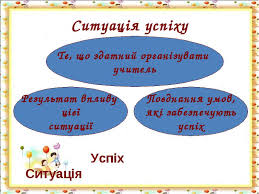 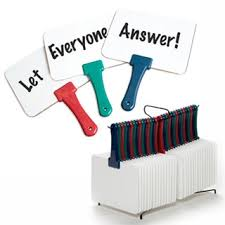 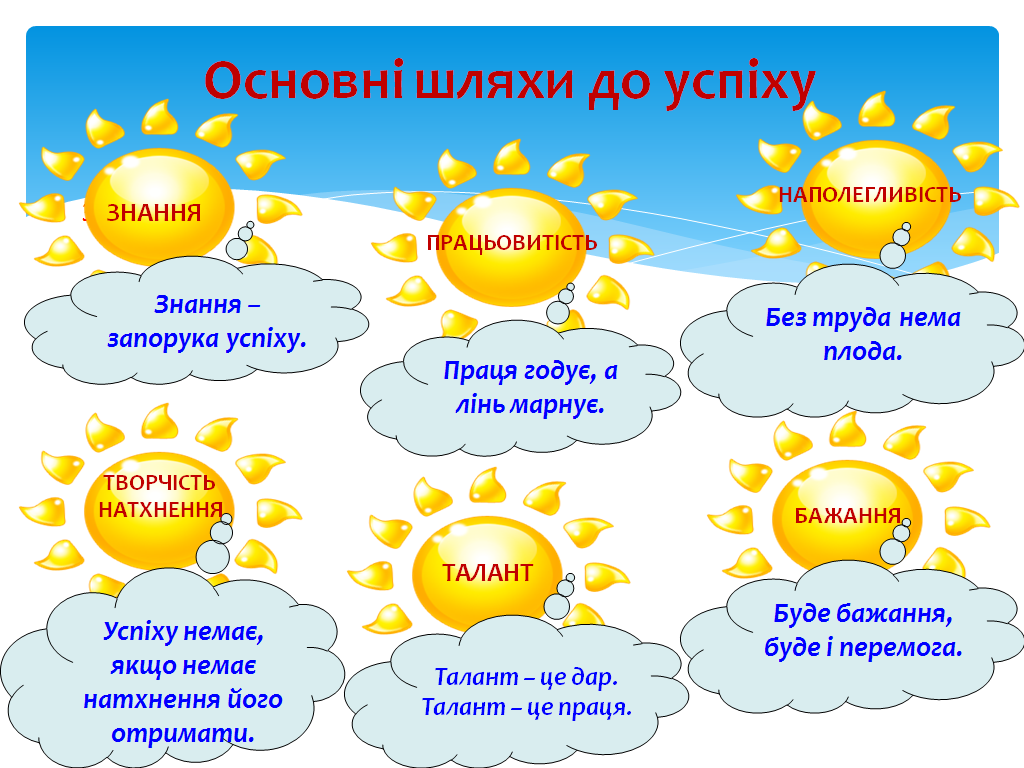 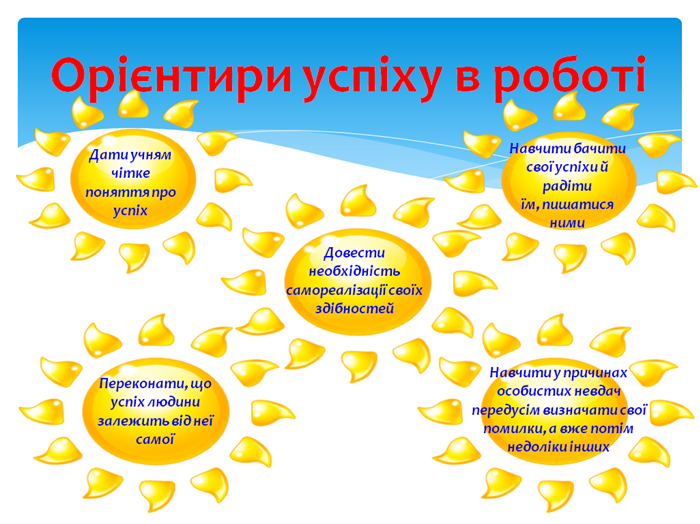 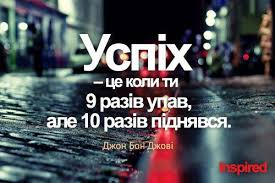 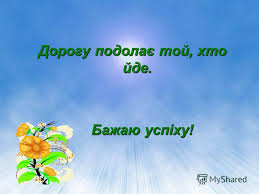